Your NRC Health team
We’re committed to empowering human understanding at ORGANIZATION NAME.
TEAM MEMBERS
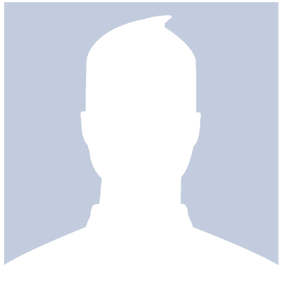 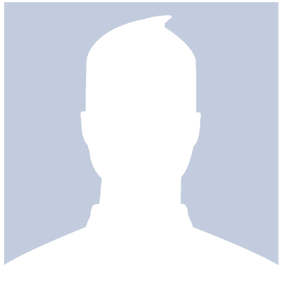 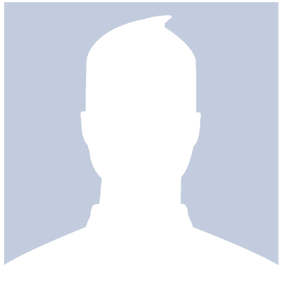 Sally DoeReal-time Implementation Specialistsdoe@nrchealth.com
First name Last nameJob titleemail@nrchealth.com
First name Last nameJob titleemail@nrchealth.com
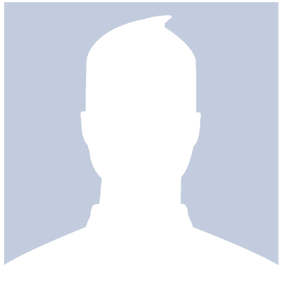 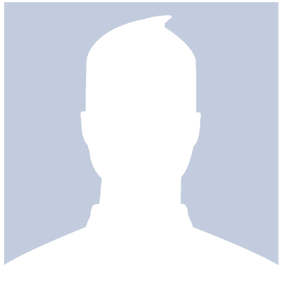 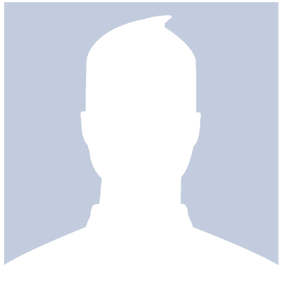 First name Last nameJob titleemail@nrchealth.com
First name Last nameJob titleemail@nrchealth.com
First name Last nameJob titleemail@nrchealth.com
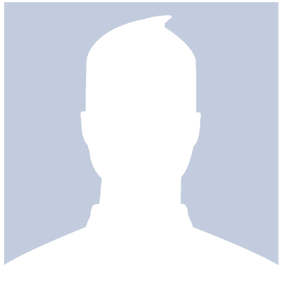 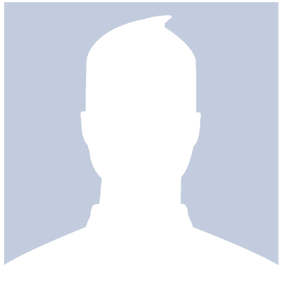 First name Last nameJob titleemail@nrchealth.com
First name Last nameJob titleemail@nrchealth.com